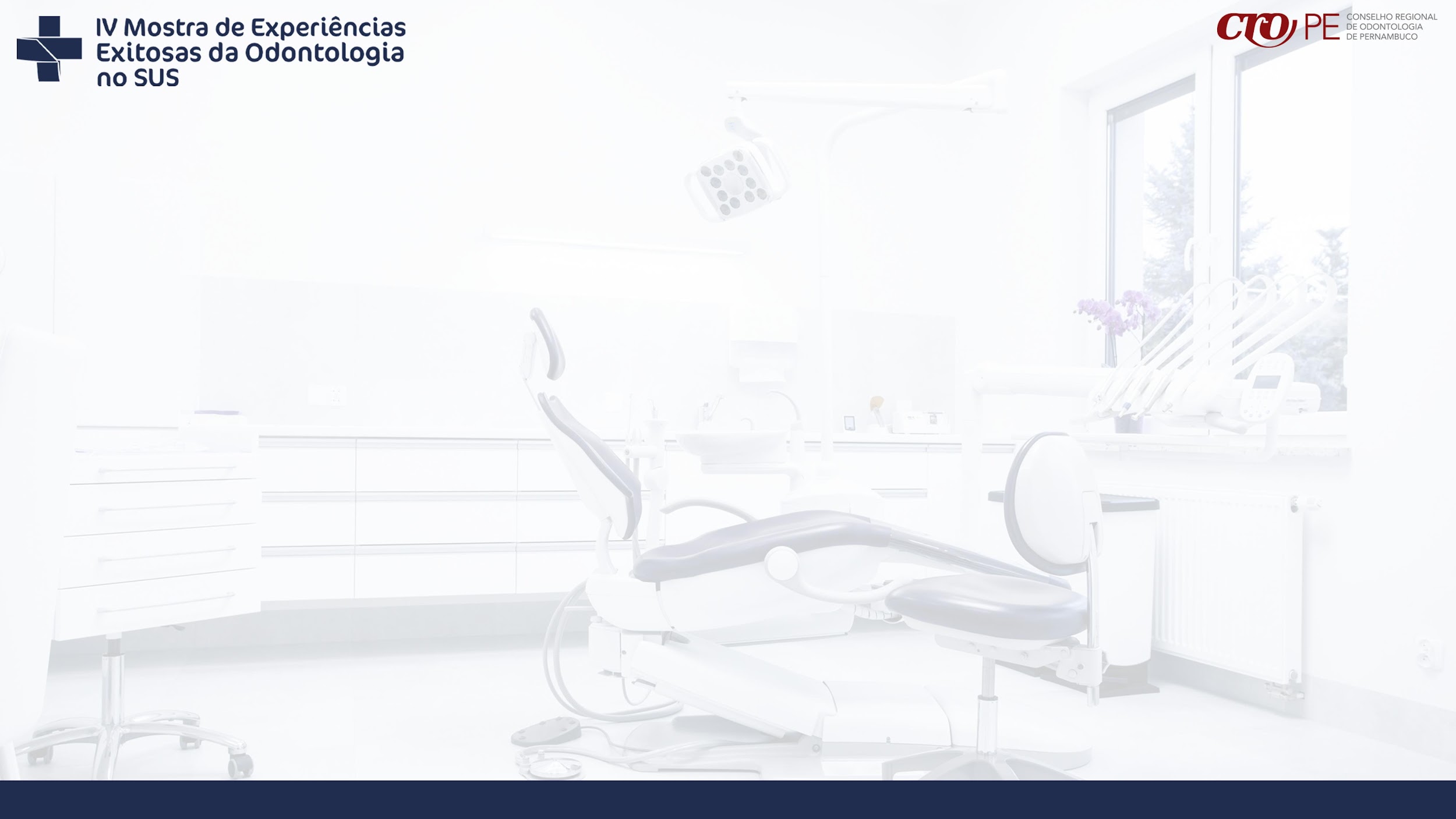 TÍTULO DO TRABALHO
Eixo temático:
Autor(es):
[Speaker Notes: TÍTULO DO TRABALHO: Fonte arial, maiúscula, centralizado, tamanho a partir de 32 e máximo de 230 caracteres com espaços
Eixo temático: Gestão em Saúde Bucal, Atenção em Saúde Bucal, Vigilância em Saúde Bucal, Educação em Saúde Bucal ou Controle Social no fortalecimento da Saúde Bucal (Fonte Arial, negrito, tamanho no mínimo 18)
Autor(es): Fonte Arial, tamanho a partir de 18. Indicar nome abreviado do autor principal, responsável pela submissão do resumo, instituição de vínculo e nº de inscrição no CRO-PE. Se houver, acrescentar nome(s) abreviado(s) de coautor(es) e respectiva(s) instituição(ões).  Exemplo: SILVA XL (CRO-PE nº xxxx, instituição xxxxxx), CAMPOS YZ (instituição xxxxxx), MARTINS W (instituição xxxxxx)]
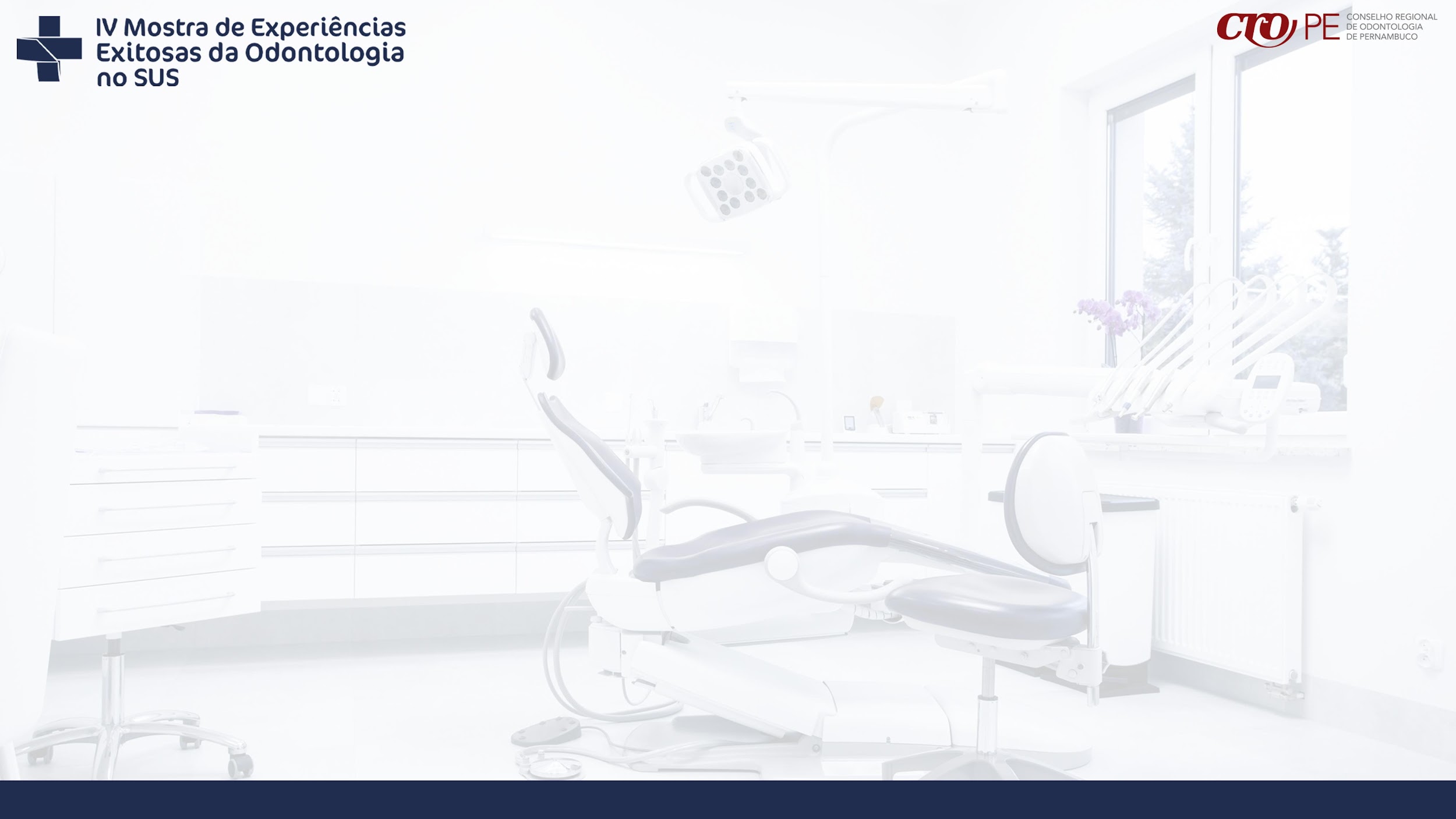 INTRODUÇÃO
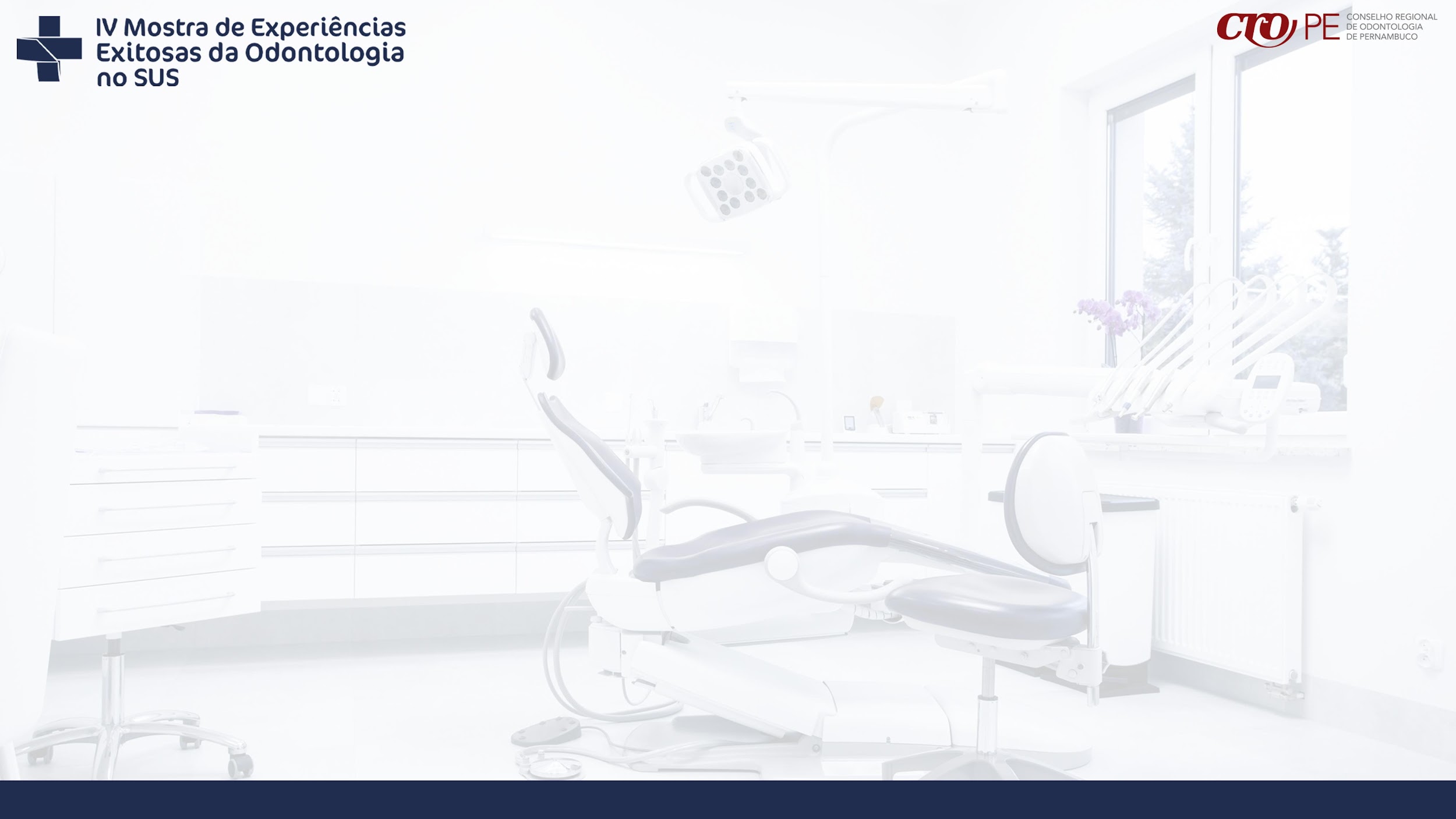 [Speaker Notes: INTRODUÇÃO: Título do tópico com Fonte Arial, maiúscula, tamanho a partir de 28.
Corpo do texto: Fonte Arial, tamanho a partir de 18.
Apresentar brevemente a experiência a ser relatada, o contexto geral do trabalho e a(s) justificativa(s) de sua realização.]
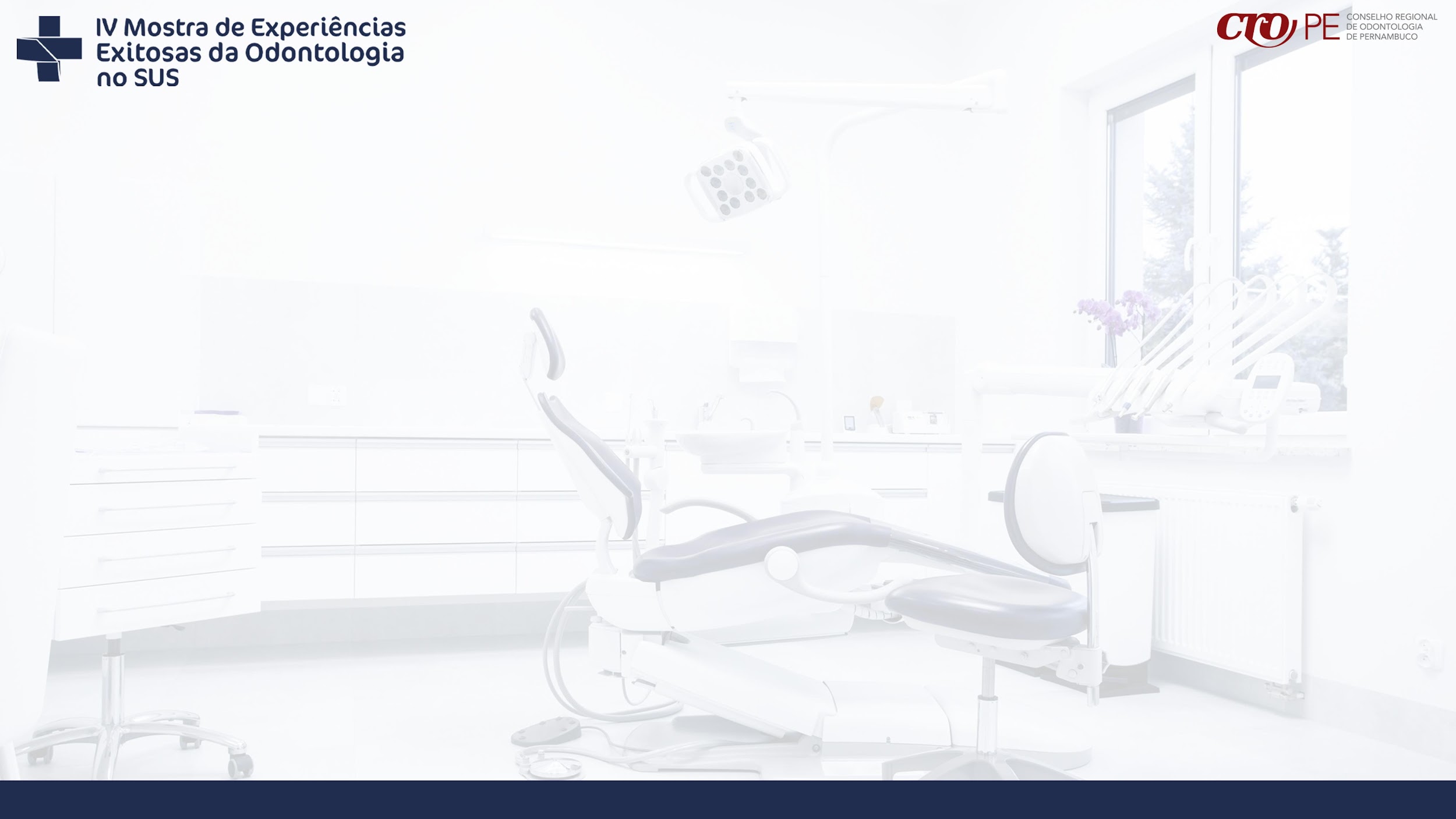 DESCRIÇÃO DA EXPERIÊNCIA
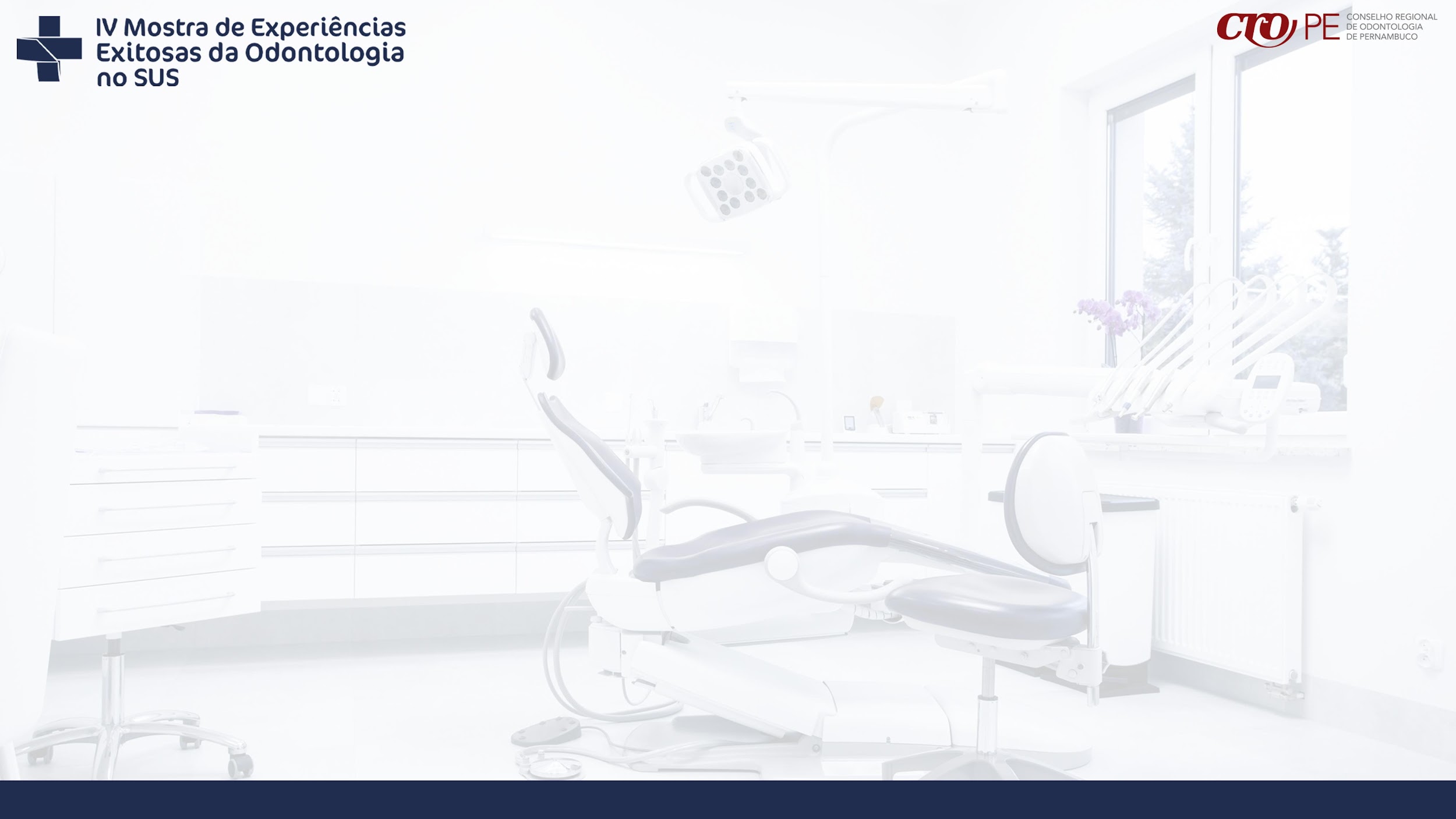 [Speaker Notes: DESCRIÇÃO: Título do tópico com Fonte Arial, maiúscula, tamanho a partir de 28.
Corpo do texto: Fonte Arial, tamanho a partir de 18.
Apresentar brevemente a experiência a ser relatada, o contexto geral do trabalho e a(s) justificativa(s) de sua realização.]
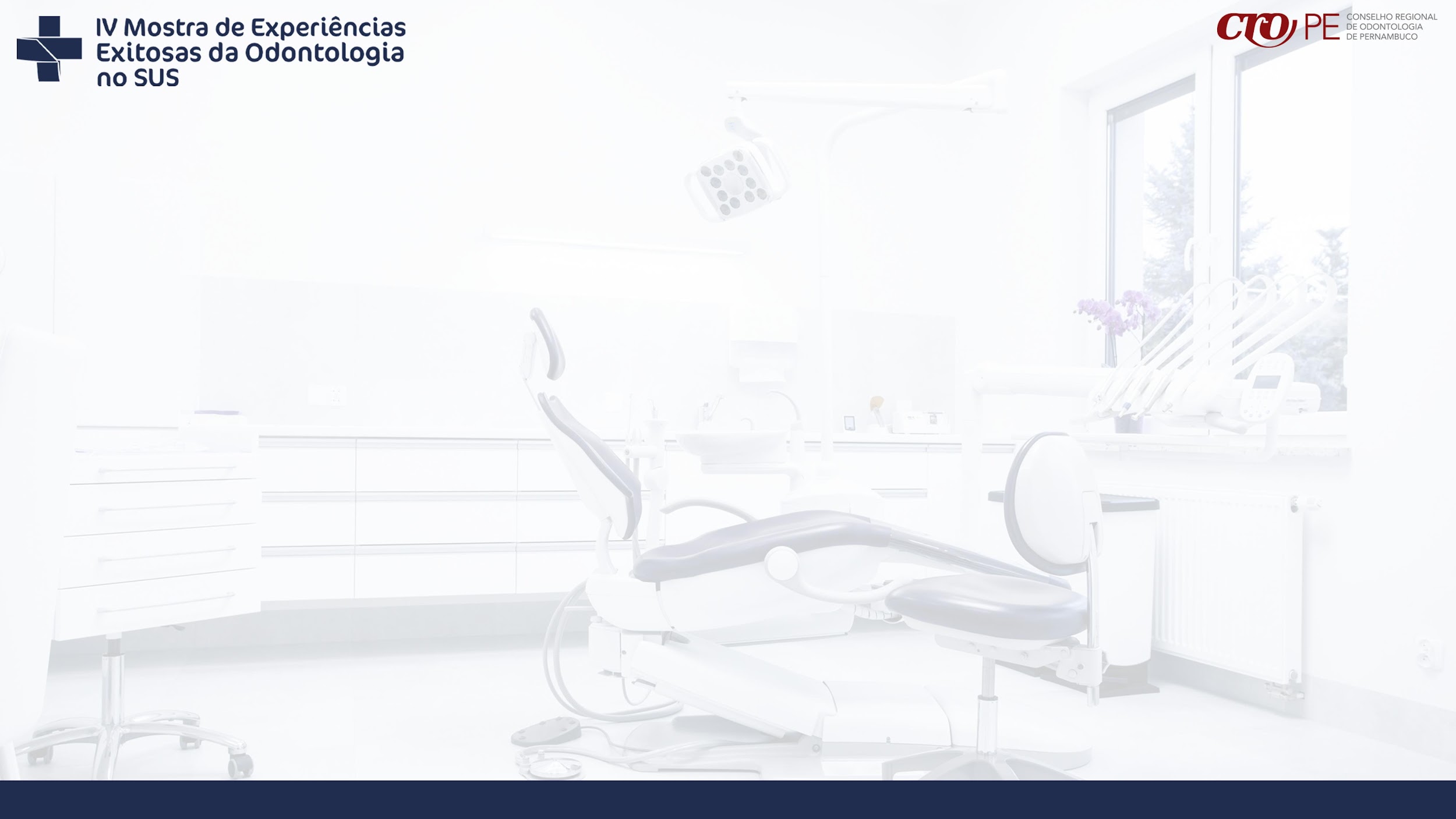 RESULTADOS
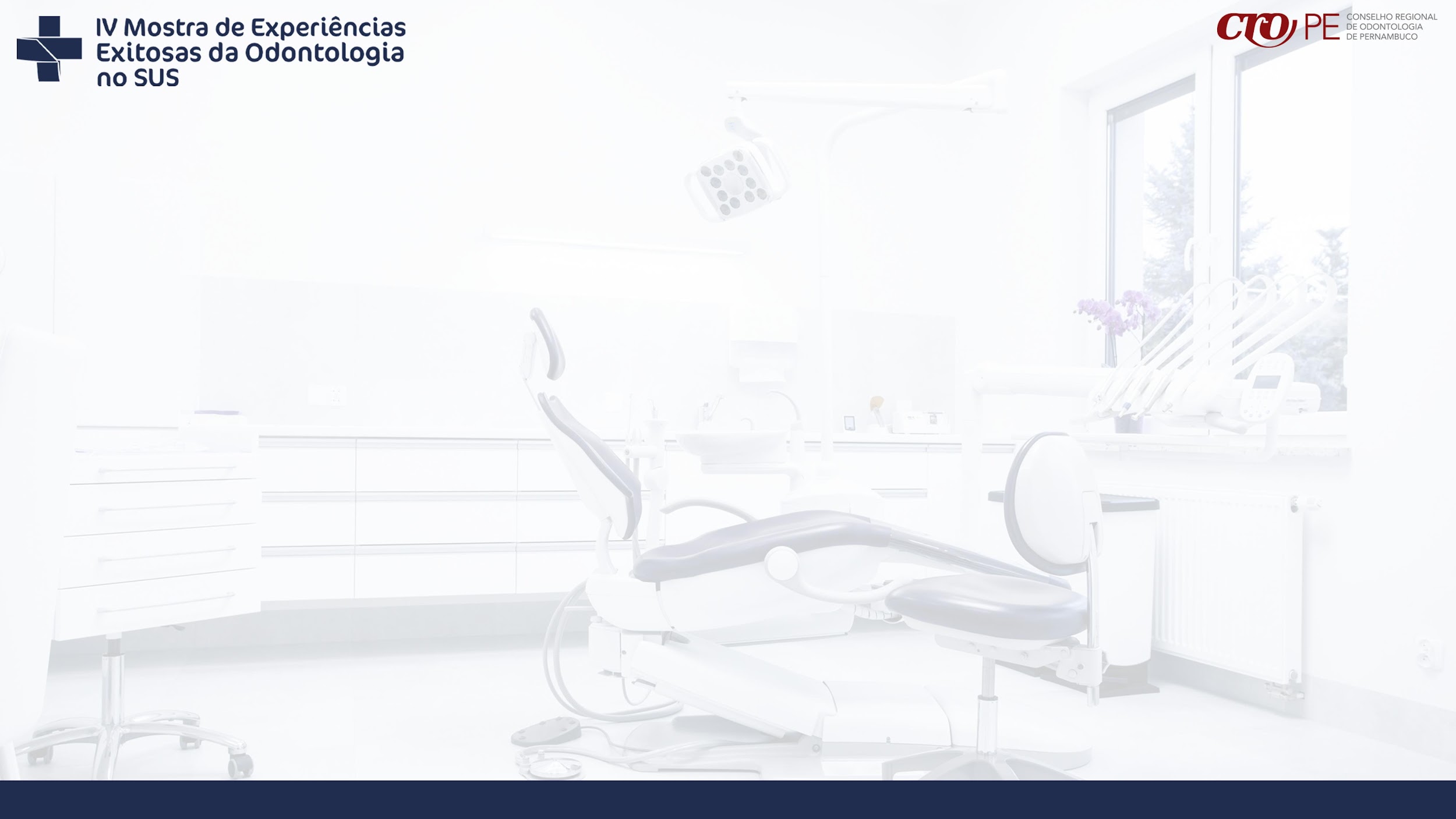 [Speaker Notes: RESULTADOS: Título do tópico com Fonte Arial, maiúscula, tamanho a partir de 28.
Corpo do texto: Fonte Arial, tamanho a partir de 18.
Apresentar brevemente a experiência a ser relatada, o contexto geral do trabalho e a(s) justificativa(s) de sua realização.]
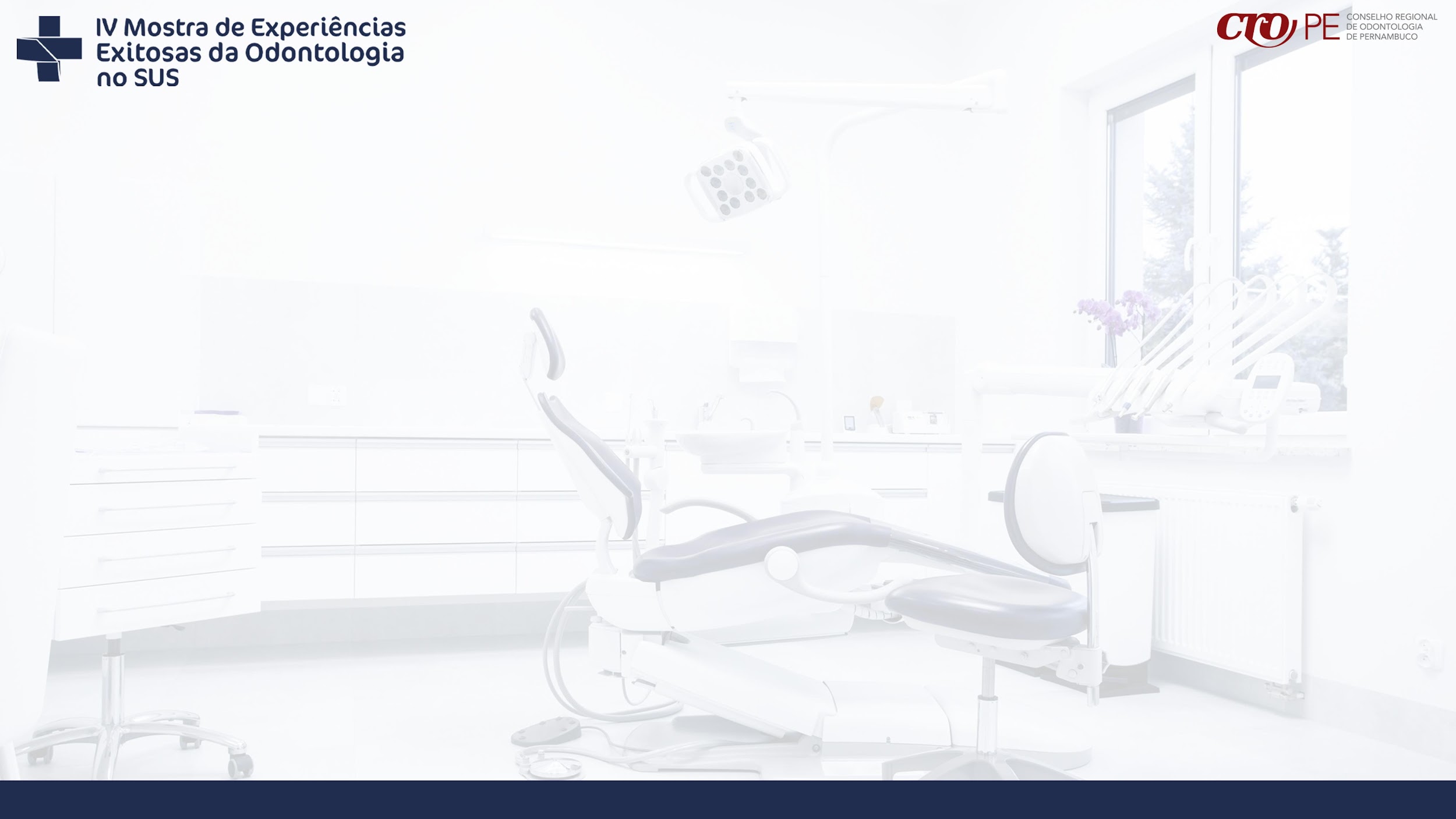 CONSIDERAÇÕES FINAIS
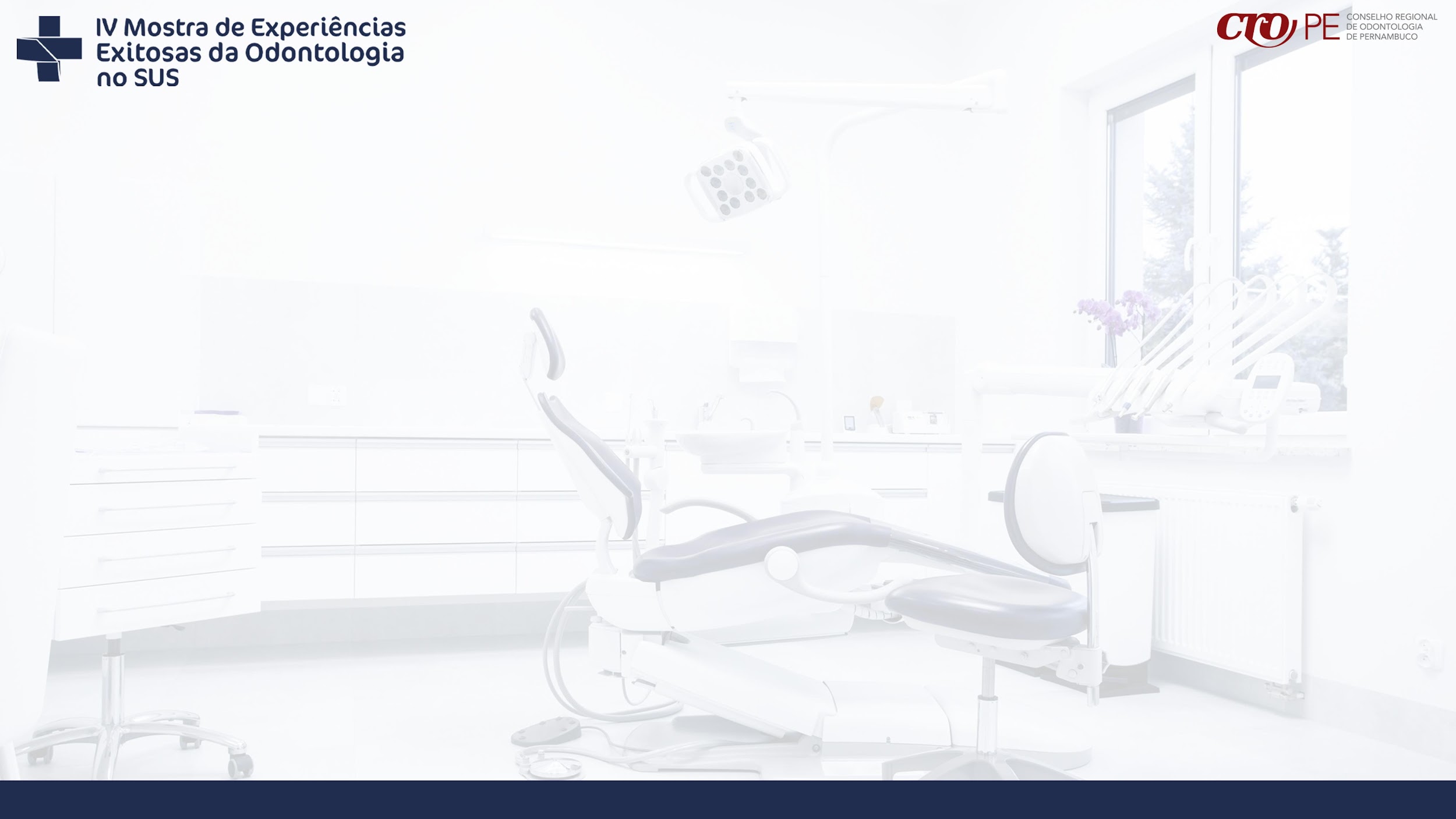 [Speaker Notes: CONSIDERAÇÕES FINAIS: Título do tópico com Fonte Arial, maiúscula, tamanho a partir de 28.
Corpo do texto: Fonte Arial, tamanho a partir de 18.
Apresentar brevemente a experiência a ser relatada, o contexto geral do trabalho e a(s) justificativa(s) de sua realização.]